Realizace genderových auditů u zaměstnavatelů
Seminář pro žadatele
Výzvy 50 a 51 investiční priority 1.2 OPZ
Program Semináře
Představení výzev
Standard genderového auditu
Indikátory
Partnerství
Rozpočet projektů
Hodnocení a výběr projektů
Informační systém
Dotazy
2
PŘEDSTAVENÍ VÝZEV
Lukáš Müller
lukas.muller@mpsv
Představení výzev
Realizace genderových auditů u zaměstnavatelů mimo hl. m. Prahu
	Číslo výzvy 03_16_50
     Alokace 30 mil. Kč
Realizace genderových auditů u zaměstnavatelů v hl. m. Praze
      Číslo výzvy 03_16_51
      Alokace 5 mil. Kč
4
Představení výzev - základní informace
Prioritní osa 1: Podpora zaměstnanosti a adaptability pracovní síly
Investiční priorita 1.2: Rovnost žen a mužů ve všech oblastech, a to i pokud jde o přístup k zaměstnání a kariérní postup, sladění pracovního a soukromého života a podpora stejné odměny za stejnou práci.
Vyhlašovatel výzvy: MPSV, odbor realizace programů ESF – adaptabilita a rovné příležitosti
Vyhlášení výzev: 1. 9. 2016
Ukončení příjmu projektových žádostí: 30. 12. 2016
5
Představení výzev – temíny  a alokace
Minimální výše celkových uznatelných nákladů na projekt:  500 000 Kč
Maximální výše celkových uznatelných nákladů na projekt: 2 000 000 Kč

Maximální délka trvání projektu: 12 měsíců
Nejzazší termín ukončení projektu: 31. 8. 2018
6
Představení výzev – oprávnění žadatelé
Obec
Organizace zřizované obcemi
Dobrovolné svazky obcí
Kraj
Organizace zřizované krajem
NNO
Obchodní korporace
OSVČ
Státní podniky
Organizační složky státu
Příspěvkové organizace zřízené organizačními složkami státu
Příspěvkové organizace zřízené organizačními složkami státu
Poradenské a vzdělávací instituce
Profesní a podnikatelská sdružení
Veřejné výzkumné organizace
Právnické osoby vykonávající podnikatelskou činnost zřízené zvláštním zákonem
Školy a školská zařízení
Vysoké školy
7
Představení výzev – cílové skupiny
Zaměstnanci
Zaměstnavatelé
8
Představení výzev – veřejná podpora
Podpora projektů z výzev č. 50 a 51 obecně zakládá veřejnou podporu. 
VP je připisována ve výši části podpory z veřejných prostředků a bude se řídit právními předpisy ČR a EU
Pro podporu v režimu de minimis je uplatňováno pravidlo „jednoho podniku“
9
Obvyklé ceny auditu
10
Představení výzev – podmínky realizace auditu
Organizace s alespoň 10-ti zaměstnanci
Audit odpovídá standardu zpracovanému Úřadem vlády (viz. příloha č. 1)
Každá organizace může projít auditem v rámci výzvy pouze jednou (výjimku tvoří situace, kdy je objektivních časových, nebo místních důvodů auditována pouze část určité organizace)
Ceny auditů nesmí přesahovat tabulku obvyklých cen auditů (příloha č. 2) – posuzují se přímé náklady projektu a předpokládaný počet auditů
Audit je možné zajistit interně, nebo dodavatelsky
11
Materiály k prostudování
Vše zveřejněno na esfcr.cz: 
Text výzvy a jejích příloh (výzva č. 50, výzva č. 51)
Diskuzní klub na ESF Fóru
Obecná část pravidel pro žadatele a příjemce
Specifická část pravidel pro žadatele a příjemce
Tabulka obvyklých cen a mez/platů
Pokyny k vyplnění žádosti v IS KP14+ 
Metodická příručka k aplikaci pojmu „jeden podnik“ z pohledu pravidel podpory de minimis
12
Standard genderového auditu
Genderový audit
Typ sociálního auditu
Jeden z nástrojů gender mainstreamingu
Analyzuje vnitřní procesy a strukturu organizace z genderové perspektivy
Měl by být nástrojem pro nasměrování změn v organizaci a po určité době opakován
14
Cíle Genderového auditu
Prosazovat genderovou rovnost na trhu práce; 
Motivovat zaměstnavatele/ky v ČR k uplatňování principů genderové rovnosti; 
Motivovat zaměstnance/kyně ke změně zažitých genderových stereotypů; 
Analyzovat vnitřní organizační procesy a strukturu organizace z genderové perspektivy; 
Navrhnout organizaci konkrétní realizovatelné změny, které povedou k prosazování genderové rovnosti v praxi; 
Identifikovat dobrou praxi ve způsobech prosazování genderové rovnosti; 
Zvyšovat citlivost organizace v otázce genderu.
15
Opatřen vyplývající z auditu směřují k:
Zlepšení spokojenosti a loajality zaměstnaných osob;
výkonnosti a efektivity práce zaměstnaných osob;
Pozitivní atmosféře v pracovním týmu;
Zlepšení motivace zaměstnaných osob;
Pozitivnímu vlivu na snížení fluktuace zaměstnanců/kyň;
Snižování nákladů na nábor nových pracovníků/ic;
Ztotožnění zaměstnance/kyně s vykonávanou prací;
Lepší pozici v oblasti získávání zaměstnanců/kyň;
Zvýšení zisků organizace v dlouhodobém horizontu;
Dobré pověsti organizace.
16
Oblasti auditu
Cíle organizace
Mise, vize a strategické cíle organizace
Specifické cíle v oblasti prosazování genderové rovnosti
Institucionální zajištění politiky genderové rovnosti
Prostředí – přátelské, bezpečné a motivující
Nulová tolerance sexuálního obtěžování, šikany a diskriminace 
Personální politika
Nábor zaměstnanců/kyň
Propouštění zaměstnanců/kyň
Zastoupení žen a mužů ve struktuře organizace a diverzita
Kariérní růst a cirkulace zaměstnaných osob, zastupitelnost
Rozvoj a vzdělávání 
Spravedlivé odměňování
Slaďování práce a osobního života
Kultura organizace (komunikace, vztahy, CSR)
17
Požadavky na auditorský tým :
Vedoucí týmu
ukončené vzdělání minimálně magisterského stupně a
mít zkušenost s realizací minimálně 3 genderových auditů v libovolném typu organizace..
Auditorský tým
ukončené vysokoškolské vzdělání minimálně bakalářského stupně a prokazatelná tříletá praxe, nebo publikační činnost v oblasti rovnosti žen a mužů
Podpůrný tým
Administrace auditu (archivace dat, přepis rozhovorů, příprava smluv/dohod s auditovanou organizací apod.)
18
Uznán může být audit u kterého proběhne:
Sběr a analýza nezbytných dokumentů (viz Dokumenty);
1 úvodní jednání s vedením auditované organizace;
2 rozhovory s vedoucími pracovníky/pracovnicemi (polostrukturované);
2 skupinové diskuse (či více v závislosti na velikosti organizace)42;
4 individuální hloubkové rozhovory A / NEBO
1 dotazníkové šetření se zajištěním maximální možné návratnosti dotazníků;
1 prezentace výsledků závěrečné jednání s vedením společnosti – zhodnocení realizace genderového auditu, možnosti implementace doporučení do Akčního plánu společnosti (případně dohoda na vytvoření zvláštního Akčního plánu pro genderovou rovnost), apod.;
u kterého je zpracována Závěrečná zpráva (viz Příloha č. 2 Struktura zprávy z auditu) s návrhy a doporučeními na změnu, které prokazatelně vedou ke zlepšení genderové citlivosti organizace a k prosazování genderové rovnosti v organizaci (či společnosti).
19
INDIKÁTORY
INDIKÁTORY
Pravidla volby závazných indikátorů a jejich sledování 
žadatel volí pouze ty indikátory z výzvy, které jsou relevantní pro jeho projekt.
uvádí se kumulativní odhad za celé období realizace projektu.
21
INDIKÁTORY
Indikátory se závazkem - hodnota, která se chápe jako závazek žadatele, kterého má dosáhnout díky realizaci projektu.

Indikátory bez závazku - hodnoty, které nepředstavují závazek žadatele, ale které je nutné sledovat.
22
INDIKÁTORY
Závazný indikátor (je třeba vyplnit v ISKP):
23
Indikátory
Sankce při nesplnění závazků týkajících se indikátorů
     Celková míra naplnění indikátorů            Sankce výstupů vzhledem k závazkům dle právního aktu 	
     méně než 85 % a zároveň alespoň 70 %       15 % 	
     méně než 70 % a zároveň alespoň 55 % 	 20 % 	
     méně než 55 % a zároveň alespoň 40 % 	 30 % 	
     méně než 40 % 	                                             50 %
24
Partnerství v projektech
PARTNERSTVÍ V PROJEKTECH
Oprávnění partneři musí patřit do některé ve výzvě uvedené skupiny oprávněných žadatelů
obchodní korporace
OSVČ
státní podniky
NNO
poradenské a vzdělávací instituce
profesní a podnikatelská sdružení
veřejné výzkumné organizace
kraje
organizace zřizované kraji
obce
organizace zřizované obcemi
dobrovolné svazky obcí
právnické osoby vykonávající podnikatelskou činnost zřízené zvláštním zákonem
školy a školská zařízení
vysoké školy
26
PARTNERSTVÍ V PROJEKTECH
Základní principy partnerství
Partneři se musí podílet na realizaci věcných aktivit projektu
Partnerství nesmí nahrazovat:
 zabezpečení běžné administrace projektu (např. zpracování zpráv o realizaci projektu, finanční řízení projektu, účetnictví, administrativní agendu apod.)
poskytování běžných služeb (publicita projektu, IT služby, účetní služby apod.)
dodání zboží
Realizace principu partnerství nesmí být zneužito k obcházení zákona o veřejných zakázkách
Odpovědnost za realizaci projektu je vždy na příjemci!
27
PARTNERSTVÍ V PROJEKTECH
Partner s finančním příspěvkem
nutná smlouva o partnerství mezi žadatelem a partnerem nebo prohlášení o partnerství – nedokládá se k žádosti o podporu.
Partner bez finančního příspěvku
pravidla OPZ nevyžadují zakotvit závazky partnera.
28
PARTNERSTVÍ V PROJEKTECH
Způsobilé výdaje vzniklé partnerovi
uvádí se v rozpočtu projektu, pokud splňují pravidla způsobilosti.
Změna partnera 
možná ve výjimečných a odůvodněných případech,
formou podstatné změny
Veřejná podpora 
limit případné veřejné podpory je počítán i pro partnera s finančním příspěvkem)
29
Hodnocení a výběr projektů
Proces hodnocení a výběru projektů
Definice a úprava
problematika hodnocení přijatelnosti a formálních náležitostí, věcného hodnocení a výběrové komise (Specifická část pravidel pro žadatele a příjemce pro projekty se skutečně vzniklými výdaji a případně také s nepřímými náklady)

příprava a vydání právního aktu o poskytnutí podpory (Obecná část pravidel pro žadatele a příjemce)

oba dokumenty ke stažení na www.esfcr.cz – Dokumenty – Dokumenty OPZ - Pravidla pro žadatele a příjemce
31
Proces hodnocení a výběru projektů
Právní akt
Ukončení příjmu žádostí
Formální / přijatelnost
Věcné hodnocení
Výběrová komise
Do 30 pracovních dní
Do 80 pracovních dní
Do 50 dní
Do 3 měsíců
Vyjádření žadateli do 10 pracovních dní od schválení zápisu
32
Proces hodnocení a výběru projektů
Obecná pravidla pro hodnocení a výběr projektů 
proces hodnocení a výběru projektů zajišťuje ŘO OPZ(= Řídicí orgán Operačního programu zaměstnanost)
žádosti předložené jiným způsobem a v jiném termínu, než umožňuje výzva, nejsou akceptovány (žádosti se podávají pouze elektronicky, stvrzené el. podpisem, nutnost mít datovou schránku)
33
Proces hodnocení a výběru projektů
Právní akt
Ukončení příjmu žádostí
Formální / přijatelnost
Věcné hodnocení
Výběrová komise
Do 30 pracovních dní
Do 80 pracovních dní
Do 50 dní
Do 3 měsíců
Vyjádření žadateli do 10 pracovních dní od schválení zápisu
34
Proces hodnocení a výběru projektů
1. fáze hodnocení projektů - hodnocení přijatelnosti a formálních náležitostí
posouzení základních věcných požadavků, hodnotitelnosti žádosti o podporu a naplnění administrativních požadavků
max. 30 pracovních dnů od uzávěrky příjmu žádostí ve Výzvě (více než 250 žádostí = + 10 pracovních dnů)
náprava nedostatků v hodnocení přijatelnosti není možná
náprava formálních náležitostí max. 1 x - pouze pokud žádost vyhoví v hodnocení přijatelnosti (v IS KP14+ výzva k nápravě - podrobný popis ve Specifických pravidlech v kapitole 4.2). 
hodnotí se podle kontrolních otázek uvedených pro každé kritérium, na otázky se odpovídá ANO / NE
35
Proces hodnocení a výběru projektů
Kritéria hodnocení přijatelnosti:
oprávněnost žadatele
partnerství
cílové skupiny
celkové způsobilé výdaje
aktivity v souladu s textem výzvy
horizontální principy
trestní bezúhonnost statutárního zástupce
36
Proces hodnocení a výběru projektů
Kritéria formálních náležitostí:
úplnost a forma žádosti
podpis žádosti oprávněnou osobou
37
Proces hodnocení a výběru projektů
Právní akt
Ukončení příjmu žádostí
Formální / přijatelnost
Věcné hodnocení
Výběrová komise
Do 30 pracovních dní
Do 80 pracovních dní
Do 50 dní
Do 3 měsíců
Vyjádření žadateli do 10 pracovních dní od schválení zápisu
38
Proces hodnocení a výběru projektů
2. fáze hodnocení projektů - věcné hodnocení
hodnocení kvality - ohled na naplňování věcných cílů programu
příručka pro hodnotitele (http://www.esfcr.cz/file/9102)
pouze žádosti o podporu, které uspěly v 1. fázi hodnocení
minimálně 2 externí hodnotitelé, výsledný počet bodů je průměrem bodů přidělených v těchto hodnoceních
arbitrážní hodnocení (pokud jeden z hodnotitelů označí některou část projektu za nedostatečnou)
žádost o podporu uspěje, pokud v žádném z kritérií neobdrží eliminační deskriptor a získá minimálně 50 bodů
věcné hodnocení musí být dokončeno do 80 pracovních dnů od uzávěrky příjmu žádostí ve Výzvě (více než 250 žádostí = + 20 pracovních dnů)
39
Proces hodnocení a výběru projektů
Kritéria věcného hodnocení
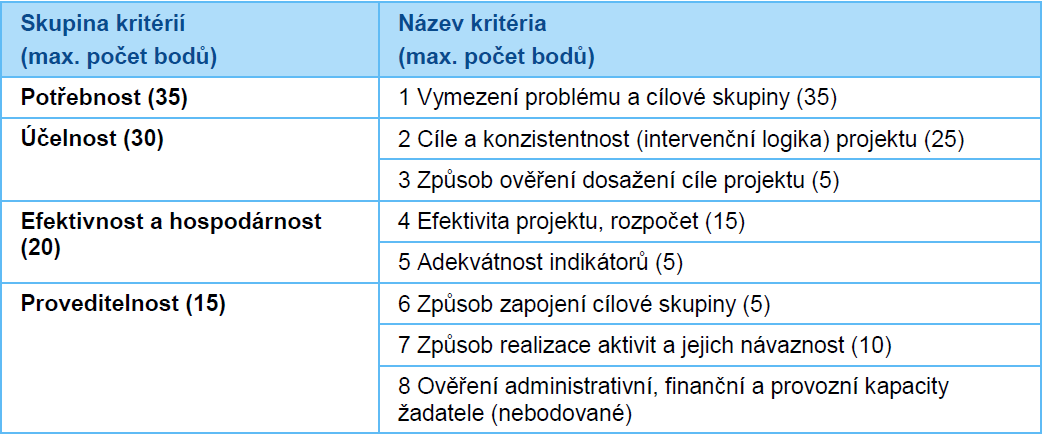 40
Proces hodnocení a výběru projektů
Právní akt
Ukončení příjmu žádostí
Formální / přijatelnost
Věcné hodnocení
Výběrová komise
Do 30 pracovních dní
Do 80 pracovních dní
Do 50 dní
Do 3 měsíců
Vyjádření žadateli do 10 pracovních dní od schválení zápisu
41
Proces hodnocení a výběru projektů
3. fáze hodnocení projektů - Výběrová komise
minimálně 5 osob, které nebyly zapojeny do věcného hodnocení
projednává žádosti o podporu, které uspěly v předchozích fázích hodnocení a výběru, a rozhoduje o tom, zda žádost bude doporučena nebo nedoporučena k financování
žádosti mohou být doporučeny k financování s výhradou – udělení podmínky realizace
zahájena do 20 pracovních dnů od ukončení věcného hodnocení všech žádostí o podporu v rámci výzvy
uzavřena do 30 dnů od prvního zasedání
42
Proces hodnocení a výběru projektů
Důvody pro nedoporučení projektu k podpoře výběrovou komisí
více projektů zaměřených na realizaci obdobných aktivit pro stejnou cílovou skupinu ve stejném regionu (přesah absorpční schopnosti)
překryv projektu s jiným již běžícím projektem
nedostatečná kapacita žadatele
žadatel prokazatelně opakovaně neplnil své povinnosti v jiném projektu financovaném z veřejných prostředků
disponibilní prostředky ve výzvě neumožní projekt podpořit v dostatečném rozsahu
limity dané výzvou
43
Proces hodnocení a výběru projektů
Informování žadatele o výsledku žádosti v jednotlivých fázích hodnocení a výběru
vyrozumění o výsledku žádosti vždy po dokončení dané fáze hodnocení a výběru
změna stavu projektu v IS KP14+
výsledky hodnocení k dispozici v IS KP14+
neúspěšní žadatelé v IS KP14+ - oznámení, odůvodnění a informace o opravných prostředních
44
Proces hodnocení a výběru projektů
Právní akt
Ukončení příjmu žádostí
Formální / přijatelnost
Věcné hodnocení
Výběrová komise
Do 30 pracovních dní
Do 80 pracovních dní
Do 50 dní
Do 3 měsíců
Vyjádření žadateli do 10 pracovních dní od schválení zápisu
45
Proces hodnocení a výběru projektů
Vydání právního aktu o poskytnutí podpory 
v případě, že žádost o podporu uspěla v hodnocení a výběru
vydání do 3 měsíců od schválení příslušné žádosti o podporu při dodržení 7 měsíců pro celkový proces hodnocení a výběru
výzva k poskytnutí podkladů pro přípravu právního aktu
neposkytnutí součinnosti v procesu přípravy právního aktu - podpora na projekt poskytnuta nebude
ŘO připravuje návrh právního aktu na základě doložených podkladů
akceptováním textu právního aktu se žadatel stává příjemcem podpory
46
Rozpočet projektů
Způsobilé výdaje a rozpočet
Všechny výdaje musejí splňovat podmínku
Hospodárnosti
Efektivnosti
Účelnosti
Vznikly v době realizace projektu
Režim financování projektu metodou skutečně vzniklých výdajů je založen na tom, že ke stanovení výše způsobilých výdajů projektu dochází na základě vykázání skutečně vzniklých a uhrazených výdajů prostřednictvím jejich doložení účetním, daňovým či jiným dokladem
Řídicí orgán (ŘO) je oprávněn si od příjemce vyžádat jakýkoli dokument, který je nezbytný pro ověření způsobilosti výdajů v rámci projektu (a může se jednat i o dokument, který vznikl v době před zahájením realizace projektu).
.
48
Způsobilé výdaje a rozpočet
Osobní náklady- mzdy a platy členů realizačního týmu (RT)
 pracovní smlouvy (PS)
dohoda o pracovní činnosti (DPČ)
týdenní rozsah nesmí v průměru překračovat 20 hodin, a to maximálně za dobu 52 týdnů. Do částky 2499 Kč za měsíc zaměstnanec ani zaměstnavatel zdravotní a sociální pojištění neplatí. Od částky 2500 Kč za měsíc vzniká povinnost platby zdravotního a sociálního pojištění. 
dohoda o provedení práce (DPP)
rozsah práce nesmí překročit 300 hodin v kalendářním roce u jednoho zaměstnavatele. Zdravotní a sociální pojištění se platní jen pokud odměna přesáhne 10 000 Kč (včetně).
49
Způsobilé výdaje a rozpočet
Ostatní osobní náklady
prostředky na případné odvody z DPP
prostředky na vyplácení odměn (Odměny jsou způsobilým výdajem za podmínky, že jsou odměnou za splnění mimořádného nebo zvlášť významného úkolu. Součet poskytnutých odměn člena realizačního týmu v daném kalendářním roce však nesmí překročit 25 % jeho mzdy nebo platu za rok), 
prostředky na úhradu výdajů, které překračují jednotkovou cenu rozpočtu z důvodu čerpání dovolené (průměr pro výpočet dovolené může být vyšší a to ovlivní celkovou výši náhrady)
Při převodu z DPP na DPČ je třeba počítat s odvody na soc. a zdravotní pojištění ve výši 34 % z odměny z dohody.
50
Způsobilé výdaje a rozpočet
Stanovení výše osobních nákladů
dle „Tabulky obvyklých cen, mezd a platů“
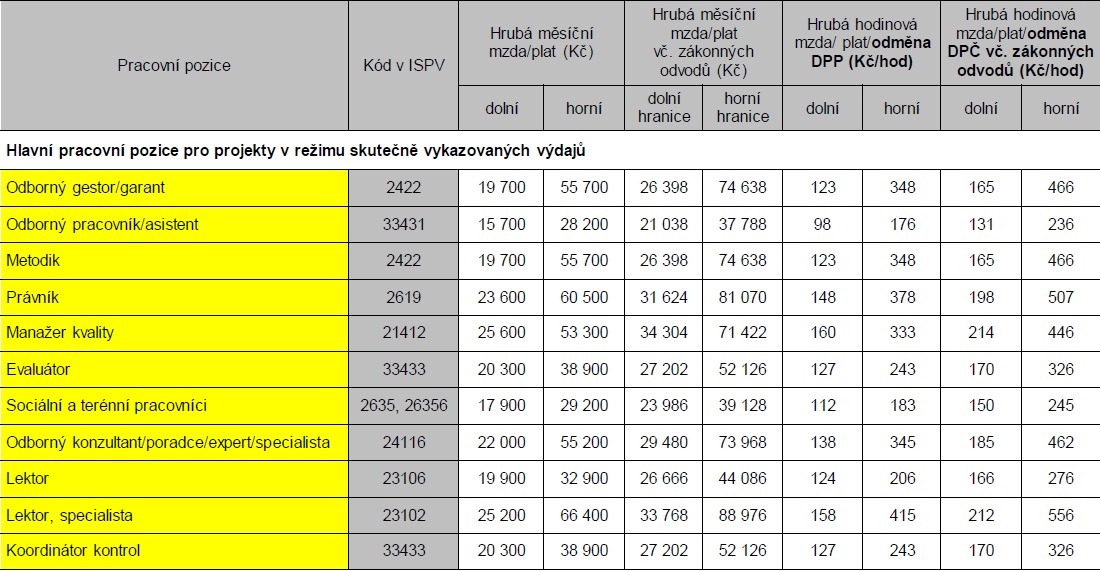 51
Způsobilé výdaje a rozpočet
Stanovení výše hodinové sazby
Při stanovení výše hodinové sazby za práci pro projekt u osob, které vykonávají stejnou či obdobnou práci i mimo realizaci projektu, je příjemce povinen brát v úvahu výši sazeb těchto zaměstnanců za činnosti mimo projekt. Pokud zaměstnanec zajišťuje v projektu stejnou či obdobnou činnost, jakou vykonává mimo projekt, pak se výše sazby za práci pro projekt a za stejnou či obdobnou práci bez vazby na projekt nemohou lišit. Vyšší hodinová sazba za práci pro projekt může být stanovena pouze v odůvodněných případech a s ohledem na charakter vykonávané činnosti s projektem nesouvisející.
52
Způsobilé výdaje a rozpočet
Výše úvazku – maximálně 1,0
Pracovní úvazky zaměstnance se nesmí překrývat a není možné, aby byl placen za stejnou práci vícekrát. Úvazek osoby, u které je odměňování i jen částečně hrazeno z prostředků projektu OPZ, může být maximálně 1,0 dohromady u všech subjektů (příjemce a partneři) zapojených do daného projektu (tj. součet veškerých úvazků zaměstnance u zaměstnavatele/ů včetně případných DPP a DPČ nesmí překročit jeden pracovní úvazek), a to po celou dobu zapojení daného pracovníka do realizace projektu OPZ.
53
Způsobilé výdaje a rozpočet
Odstupné
U zaměstnance, u něhož dochází k rozvázání pracovního poměru, v některých případech zákon stanoví povinnost úhrady odstupného, a to včetně stanovení jeho minimální výše. Způsobilým výdajem je odstupné pouze do zákonem uvedené minimální výše. 
Překrytí prac. poměrů
Při nahrazení jednoho druhým je způsobilé překrytí max. po dobu 2 měsíců.
54
Způsobilé výdaje a rozpočet
Pracovní pozice hrazené z nepřímých nákladů (NN)
Pozice hrazené z NN se do rozpočtu projektu neuvádějí
	
Projektový manažer
Finanční manažer
Koordinátor projektu
nepracují přímo s cílovou skupinou projektu nebo 
nezajišťují výstup, který je určen k přímému využití cílovou skupinou projektu
55
Způsobilé výdaje a rozpočet
Cestovné
členové RT 
 vnitrostátní cestovné (NN), 
 zahraniční cesta (PN)

Zahraniční experti – „per diems“
Ubytování, stravné a cestovné na území ČR
56
Způsobilé výdaje a rozpočet
Nákup zařízení a vybavení 
Nárokovat a proplácet z přímých nákladů lze pouze takovou výši nákladů na zařízení a vybavení pro realizační tým, která odpovídá předpokládané výši úvazku člena realizačního týmu ve vztahu k jeho zapojení do realizace projektu. 
Pro pracovní pozice, jejichž osobní náklady patří do nepřímých nákladů, není možné pořizovat vybavení a zařízení v rámci rozpočtu přímých způsobilých výdajů. 
Způsobilým výdajem projektu je vybavení prostor, kde budou probíhat projektové aktivity. Pozor na kancelářské potřeby, které spadají do nepřímých nákladů.
57
Způsobilé výdaje a rozpočet
Nákup zařízení a vybavení
dle „Tabulky obvyklých cen, mezd a platů“
58
Způsobilé výdaje a rozpočet
Nákup služeb 
Dodání služby musí být nezbytné k realizaci projektu a musí vytvářet novou hodnotu. 
Pronájem prostor nutných pro realizaci projektu (kromě kancelářských prostor určených pro práci projektového či finančního manažera a koordinátora projektu nebo jiných administrativních pozic. Náklady na nájem těchto prostor spadají do nepřímých nákladů).
Vzdělávací, motivační a osvětové aktivity (kurzy)
Tvorba publikací, školících materiálů
Zpracování analýz, studií
Lektorské služby
59
Způsobilé výdaje a rozpočet
Drobné stavební úpravy
Výdaje na drobné stavební úpravy jsou způsobilé pouze tehdy, pokud cena všech dokončených stavebních úprav v jednom zdaňovacím období nepřesáhne v úhrnu 40.000 Kč na každou jednotlivou účetní položku majetku (např. výdaje spojené s úpravou pracovního místa nebo které usnadní přístup osobám zdravotně postiženým). Účetní položkou se rozumí jeden objekt.
Z přímých nákladů je možno financovat stavební úpravy prostor zařízení určených pro projektové aktivity.

V případě stavebních úprav pro projekt samotný (např. pracoviště projektového manažera) by se jednalo o nepřímé náklady.
60
Způsobilé výdaje a rozpočet
Křížové financování
Do křížového financování patří veškeré výdaje za nákup infrastruktury a dále stavební úpravy přesahující limit 40 000,- Kč za účetní položku. Maximální podíl nákladů na křížové financování na celkových přímých způsobilých nákladech projektu je 20 %. 
Za infrastrukturu se považují budovy, stavby, pozemky a technická zařízení nezbytná pro fungování budov a staveb, s nemovitostmi pevně spojená (vodovod, kanalizace, energetické, komunikační vedení apod.).
Za infrastrukturu se nepovažují movité a samostatně pořizované věci využívané při realizaci projektů (vybavení, nábytek, učební pomůcky, přístroje sloužící k výuce nebo používané při výzkumu a vývoji apod.)
61
Způsobilé výdaje a rozpočet
Přímá podpora cílové skupiny

Mzdové příspěvky CS 

Jízdné, ubytování

Příspěvek na péči o dítě a další závislé osoby
62
Způsobilé výdaje a rozpočet
Nepřímé náklady
Přesný výčet položek, které spadají do nepřímých nákladů, uvádí příručka „Specifická část pravidel pro žadatele a příjemce pro projekty se skutečně vzniklými výdaji a případně také s nepřímými náklady (verze 3)“
Administrativa, řízení projektu (včetně finančního), účetnictví, personalistika, komunikační a informační opatření, občerstvení a stravování a podpůrné procesy pro provoz projektu. 
Nájemné za prostory využívané k administraci projektu. 
Energie, vodné, stočné v prostorech kanceláře projektu a dalších pronajímaných nemovitostech využívaných k realizaci projektu.
Internetové a telefonické připojení, poštovné, dopravné, balné.
Bankovní poplatky.
63
Způsobilé výdaje a rozpočet
Nepřímé náklady
64
Rozpočet a způsob financování
Aplikován režim Ex-ante
Zálohové platby dle finančního plánu
1.zálohová platba ve výši 40%
Další zálohové platby ve výši 20%
Závěrečná platba/vratka dle vyúčtování zálohových plateb a skutečně prokázaných výdajů.
65
Informační systém
Mgr. Ilona Johnová Koukalová
Ilona.johnova@seznam.cz
Postup při podávání žádosti
Zřízení elektronického podpisu a datové schránky
Registrace do systému ISKP2014+ https://mseu.mssf.cz/
Vyplnění elektronické verze žádosti
Finalizace elektronické verze žádosti
Odeslání elektronické verze žádosti
67
Postup při podávání žádosti
POZOR! Veškeré žádosti se zasílají jen v elektronické podobě prostřednictvím ISKP 2014+
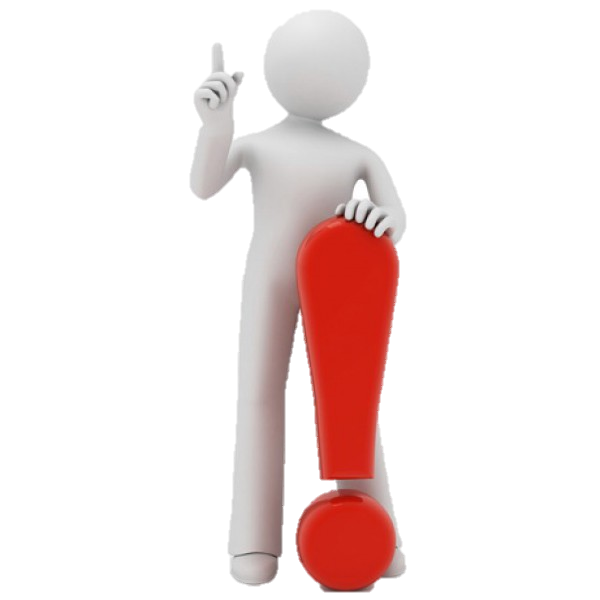 68
Elektronický podpis
Elektronický podpis pro účely MPSV = kvalifikovaný certifikát
Platnost 1 rok
Poskytovatelé:
PostSignum České pošty (Czech Point)
První certifikační autorita
eIdentity
69
Elektronický podpis
Co mám požadovat?
Kvalifikovaný osobní certifikát
Slouží zejména pro komunikaci se státní správou
Identifikátor klienta MPSV
Jedná se o číslo přidělované MPSV, které jednoznačně identifikuje osobu.
Zveřejnění certifikátu
Veřejná část certifikátu bude přístupná uživatelům ke stažení ze stránek PostSignum, např. z důvodu ověření.
Uzavření na dobu neurčitou
Certifikát bude třeba i při komunikaci s MPSV z pozice příjemce dotace
70
is kp14+
IS KP14+
Součást monitorovacího systému pro využívání Evropských strukturálních a investičních fondů v ČR v programovém období 2014-2020
Systémové požadavky
Nejnovější verze prohlížečů
Internet Explorer
Mozilla Firefox
Zapnutý JavaScript
Dostupnost – 365 dní v roce v době 4:00 – 24:00 hod.
72
IS KP14+
On-line aplikace:
Nevyžaduje instalaci do PC
Vyžaduje registraci s platnou e-mailovou adresou a telefonním číslem. Ověřování může trvat až 2 hodiny.
73
IS KP14+
Edukativní videa: http://www.strukturalni-fondy.cz/cs/Jak-na-projekt/Elektronicka-zadost/Edukacni-videa

Pokyny k vyplnění žádosti v IS KP14+: http://www.esfcr.cz/file/9143/
74
Podpora uživatelů ms2014+
Žadatel/příjemce: v Pokynech k vyplnění žádosti 
Podpora při registraci: zajišťuje MMR skrze webový formulář na registrační stránce IS KP14+ 
Podpora při práci s formuláři navázanými na výzvy OPZ: hotline iskp@mpsv.cz (dotazy k rozpracovaným žádostem identifikovat s využitím tzv. HASH kódu, který je na záložce Identifikace operace)
75
Registrace uživatelů is kp14+
https://mseu.mssf.cz
Vyplnění: Jméno, Příjmení, Datum narození, E-mail, Telefon, Heslo 
Systém zašle kód na zadané telefonní číslo
Po zadání kódu z SMS zprávy do registračního formuláře v IS KP14+ dochází k zaslání aktivačního linku na e-mail
Po kliknutí na aktivační link zasílá systém na email uživatelské jméno (vychází z jména a příjmení)
76
Komunikace v MS2014+
Poznámky – pouze pro osoby s právy k dané žádosti
Upozornění – pouze zprávy vygenerované automaticky systémem (např. o odstávce)
Depeše – komunikace mezi uživateli MS2014+ (např. mezi ŘO a žadatelem/příjemcem)
Depeše nelze smazat, MS2014+ garantuje auditní stopu
Lze nastavit tzv. notifikace, tj. systém pošle e-mail nebo SMS o tom, že dorazila depeše nebo upozornění (na profilu uživatele v Kontaktní údaje)
notifikace neidentifikuje projekt, vazba na projekt se pozná až v IS KP14+
77
Formulář žádosti o podporu I
Pole v IS KP14+
Žlutá pole = povinná
Šedá pole = nepovinná
Bílá pole = plní se automaticky
Neplatí absolutně, může být finalizační kontrola na pole, které není žluté
Pořadí vyplňování záložek není zcela individuální, u některých je nejprve nutné vyplnit nadřazený údaj v jiné části žádosti o podporu (do té doby je záložka šedě podbarvená) 
Nápověda: Existuje v systému, ale to je nápověda zpracovaná univerzálně MMR, nemá vazbu na OPZ; doporučeno vždy také ověřovat v Pokynech k vyplnění žádosti
78
Formulář žádosti o podporu II
V číselnících lze vybírat s pomocí filtru: do horního řádku se uvádí hledaný výraz
Role uživatelů IS KP14+ ve vztahu k projektu
Správce – vždy ten, kdo žádost založí, nebo komu byla přidělena práva správce.
Editor
Čtenář
Signatář (vždy minimálně 1 osoba s touto rolí; pořadí signatářů se specifikuje v datech žádosti, pořadí je třeba dodržet při každém podepisování)
Není možné přidělit přístup někomu, kdo pro IS KP14+ neexistuje, každá osoba se musí registrovat.
Správce přístupů vždy jedním z editorů
79
Formulář žádosti o podporu III
Zmocnění osoby k podpisu 
Nutné podepsat zmocnění v IS KP14+ nebo vložit sken listiny se zmocněním (plná moc)
Listinnou plnou mocí mohou být také vnitřní předpisy organizace, ze kterých vyplývá, že organizaci je oprávněn zastupovat např. řídící pracovník na určité pozici, avšak i vnitřní předpisy musí být podepsány.
Elektronickou PM podepisují osoby (zmocnitel, zmocněnec) jen tehdy, jsou-li obě registrovány v IS KP14+ a obě mají platný elektronický podpis.
Listinnou PM vkládá zmocnitel a zmocněný připojí elektronický podpis.
Uvádí se platnost plné moci od - do 
Nutné nastavit, pro jaké činnosti je plná moc platná (zda jen pro žádost o podporu, nebo i další úkony)
80
Formulář žádosti o podporu IV
Kopírovat žádost
IS KP14+ nedokáže žádost zkopírovat do všech detailů, obecně je možné kopírovat textová pole, ostatní pole zpravidla ne (tj. např. rozpočet, výběry z číselníků)
Finalizační kontrola
Ověřuje povinnost vyplnění polí, soulady částek (např. rozpočet a finanční plán) aj.
Vyhovění všem kontrolním podmínkám je nutný předpoklad k podpisu žádosti (resp. k finalizaci a následnému podpisu)
Finalizace a storno finalizace
Tisk 
Podpis se připojuje k tiskové sestavě
81
Základní informace o projektu
Identifikace Operace
Zkrácený název projektu – Identifikační údaj sloužící k základní orientaci v systému
Typ podání – Automatické x Ruční
Automatické – automaticky po podpisu signatáře/ů
Ruční – aktivní účast žadatele přes tlačítko Podat žádost, které se vygeneruje po podpisu žádosti 
Způsob jednání – nastavení pravidla pro podpis žádosti, provazba se záložkou Přístup k projektu (určení rolí)
83
PROJEKT I
Název projektu 
Anotace projektu – Stručné shrnutí projektu – bude zveřejněno v seznamu podpořených projektů
Datum zahájení a ukončení – předpokládané/skutečné
generuje se délka projektu
nutno respektovat limity nastavené výzvou
Jiné finanční příjmy – Vytváří x Nevytváří. Provazba s záložkou Rozpad financování
Příjmy dle čl. 61 obecného nařízení - Projekt nevytváří příjmy dle článku 61
84
PROJEKT II
Doplňkové informace – checkboxy
Realizace zadávacích řízení na projektu
Režim financování – nastaveno na výzvě
Veřejná podpora – orientační, není provázáno s další záložkou. Bude řešeno až před podpisem právního aktu
Projekt je zcela nebo zčásti prováděn sociálními partnery nebo NNO
85
Specifické cíle
Název – žadatel vybírá z číselníku
Procentní podíl – 100 %
Určený poměr je využit při automatických rozpadech v oblasti finančního plánu, indikátorů a kategorie intervencí
86
Popis projektu I
Jaký problém projekt řeší? – popis problému, proč ho řeší, koho se týká, důsledky neřešení
Jaké jsou příčiny problému? – popis příčin problému, doklady existence problému, zda byl již v minulosti řešen a s jakým výsledkem
Co je cílem projektu? – cíl/e projektu, provázanost cílů, měřitelnost, jak dosažení cíle řeší problém, jak ověřit dosažení cíle. Cíl projektu ≠ cíl výzvy
Jaká/é změna/y je/jsou v důsledku projektu očekávána/y? – co se změní, obecnější než cíl, dopad na cílovou skupinu
87
Popis projektu II
Jaké aktivity v projektu budou realizovány? (Nepovinné pole) – KA jsou dále řešeny na samostatné záložce – lze uvést odkaz na tuto záložku nebo stručný popis. Údaje zde uvedené nesmí být v rozporu s údaji na záložce KA
Popis realizačního týmu projektu – všechny pozice v RT (NN i PN, příjemce i partner)
hlavní činnosti
rozsah zapojení
odborná kapacita (ne konkrétní jména)
omezený rozsah pole (2000 znaků), nestačí-li - samostatná příloha s odkazem
88
Popis projektu III
Jak bude zajištěno šíření výstupů projektu? (Nepovinné pole) – produkty, povědomí cílové skupiny apod.
V čem je navržené řešení inovativní? (Nepovinné pole) – pro IP 1.2 nerelevantní
Jaká existují rizika projektu? – rizika spojená s realizací projektu a návrh jejich řešení. Ta rizika, jejichž vzniku může příjemce předcházet (kapacita cílové skupiny, personální obsazení projektu, finanční zdroje apod.)
89
indikátory
Indikátory I
Ve výzvě stanoveny:
Indikátory povinné k naplnění
Žadatel povinně stanoví v žádosti hodnotu indikátorů, kterou se zavazuje během projektu dosáhnout
Budou součástí právního aktu, na neplnění navázány sankce
Indikátory povinné k vykazování
Žadatel musí v žádosti vyplnit pole Cílová hodnota, postačuje zadat 0
Plnění bude pouze vykazováno prostřednictvím ZoR
Indikátory nepovinné
Relevantní jen v případě, že ŘO pro výzvu takovouto skupinu indikátorů vymezil
91
Indikátory II
Žadatel edituje jednotlivé předvyplněné záznamy
Výchozí hodnota (na úrovni projektů vždy 0)
Cílová hodnota
Datum cílové hodnoty (max. datum ukončení realizace projektu)
Popis hodnoty
92
Stanovení cílových hodnot
Povinné pro indikátory se závazkem
Žadatel doplní hodnotu indikátoru, kterou se zavazuje během projektu dosáhnout
Při stanovení cílových hodnot vychází z plánovaných aktivit a zaměření projektu 
Pro indikátor 60000 Celkový počet účastníků žadatel zohlední povinnost vykazovat pouze: 
Osoby jednoznačně identifikované, u nichž jsou osobní údaje známé ve stanoveném rozsahu
Osoby s podporou přesahující limit „bagatelní podpory“
93
Popis hodnoty
V textovém poli „Popis hodnoty“ žadatel povinně popíše:
Jakým způsobem byla cílová hodnota stanovena a jakým způsobem bude naplňování indikátoru sledovat a dokládat 
Rozsah skupiny osob, kterou plánuje podpořit a která nebude pravděpodobně moci být zahrnuta do dosažených hodnot indikátorů (např. pokud je identifikace osoby v rozporu s účelem práce s danou cílovou skupinou, nebo z důvodu bagatelní podpory), včetně odůvodnění
Údaje jsou nezbytné k těm indikátorům, ke kterým má žadatel za povinnost v žádosti o podporu stanovit cílovou hodnotu 
Z uvedených údajů budou čerpat informace hodnotitelé při svém hodnocení
94
Monitorování  vs. způsobilost
Indikátory 
Pouze identifikované osoby, u kterých jsou známy charakteristiky v potřebném rozsahu
Překročení bagatelní podpory (min 40 hod., z toho min 20 hod. jinou formou než elektronickou)
Způsobilé výdaje
Rovněž osoby, u kterých není známa totožnost v potřebném rozsahu, za předpokladu, že splňují kritérium CS
Rovněž osoby, jejichž podpora nepřesáhla „bagatelní podporu“
95
Bagatelní podpora není omezení
Žadatel není nucen k tomu, aby všechny osoby byly „účastníky“ a čerpaly povinně podporu nad stanovený limit
Žadatel nebude znevýhodněn oproti projektům s vyššími cílovými hodnotami indikátorů za předpokladu, že zapojení osob, které nelze vykazovat v indikátoru, řádně odůvodní a popíše zamýšlené efekty
Hodnotitel hodnotí žádost jako celek, nikoli jen s ohledem na plánované hodnoty indikátorů
Vždy záleží na charakteru projektu, cílové skupiny a plánovaných efektech projektu
96
UMÍSTĚNÍ
umístění
Povolené místo realizace a povolené místo dopadu projektu jsou stanovena ve výzvě
Místo realizace - realizace aktivit projektu ve prospěch cílových skupin, příp. lokalita, kde vznikají výstupy či výsledky projektu. Detail kraje v ČR. Zahraniční místa se neuvádějí
Místo dopadu - území, které má z realizace projektu prospěch. Může zahrnovat pouze území, z jehož alokace je daná výzva financována. Detail kraje v ČR. Pouze ČR
Změna místa realizace nebo území dopadu, které nemají dopad na způsobilost výdajů – nepodstatná z.
98
HORIZONTÁLNÍ PRINCIPY
Horizontální principy
Rovné příležitosti a nediskriminace
Pozitivní nebo cílené zaměření (dle charakteru projektu)

Udržitelný rozvoj (environmentální indikátory), 
Neutrální zaměření

Rovné příležitosti mužů a žen
Cílené zaměření

Všechny projekty z IP 1.2 by měly být zaměřeny na udržitelnou zaměstnanost žen a udržitelný postup žen v zaměstnání (zaškrtnout checkbox)
100
Horizontální principy
Cílené zaměření na horizontální princip - nutno uvést podrobnosti
Pozitivní vliv na horizontální princip – nutno uvést podrobnosti
Neutrální k horizontálnímu principu (vždy u udržitelného rozvoje) – není nutno uvést podrobnosti
101
KLÍČOVÉ AKTIVITY
Klíčové aktivity
Pole na záložce sice nejsou označena jako povinná pole, přesto byla pro OPZ nastavena kontrola v tom smyslu, že nelze finalizovat projektovou žádost, u které by nebyla vyplněna alespoň 1 klíčová aktivita.
Zadává se každá aktivita zvlášť, po zadání je nutno záznam uložit
Název
Popis – činnosti, způsob provádění, výstupy, časová dotace, provázanost s dalšími KA, apod.
Přehled nákladů – přímé náklady, vazba na rozpočet a popis realizačního týmu (křížová provázanost)
103
CÍLOVÁ SKUPINA
Cílová skupina
Obsah číselníku nastaven na výzvě
Cílová skupina – výběr z číselníku
Popis cílové skupiny – identifikace, velikost, struktura, potřeby, zapojení cílové skupiny v průběhu projektu
105
SUBJEKTY PROJEKTU
Subjekty I
Údaje o subjektech, které se k projektu vztahují
Žadatel/příjemce
Osoba s podílem v právnické osobě žadatele/příjemce
Osoby, v nichž má žadatel/příjemce podíl
Partner s finančním příspěvkem
Partner bez finančního příspěvku
Zřizovatel II Kraj/OSS 
Zřizovatel I/Obec
Dodavatel
Po zadání subjektu typu Žadatel/příjemce se zpřístupní záložka Rozpočet
107
Subjekty II
Žadatel/příjemce
Validace přes IČ
Nelze-li validaci provést, je třeba zažádat o její vypnutí (iskp@mpsv.cz).
Počet zaměstnanců a Roční obrat – vazba na hodnocení projektu – eliminační kritérium Ověření administrativní, finanční a provozní kapacity žadatele
Typ plátce DPH
Datová schránka – doplňuje se automaticky, při vypnuté validaci nutno zadat ručně, bez datové schránky není možná finalizace.
Zahrnout subjekt do definice jednoho subjektu - checkbox
108
Subjekty II
Je-li žadatelem obec, je nutné do subjektů uvést osobu ZŘIZOVATEL / NADŘÍZENÝ KRAJ.
Je-li žadatelem příspěvková organizace, je nutné do subjektů uvést ZŘIZOVATEL OBEC
Je-li žadatelem organizace, která tvoří jeden podnik s partnerskými nebo propojenými organizacemi, je třeba uvést všechny tyto subjekty (definice viz Pokyny k vyplnění žádosti o podporu v ISKP 14+, kap. 6.2.10 + Metodická příručka k aplikaci pojmu „jeden podnik“ z pohledu pravidel podpory de minimis“ )
109
Subjekty III
Osoba s podílem v právnické osobě žadatele/příjemce 
Validace přes IČ
Typ plátce DPH
Zahrnout subjekt do definice jednoho subjektu – checkbox
Osoby, v nichž má žadatel/příjemce podíl
Validace přes IČ
Typ plátce DPH
Zahrnout subjekt do definice jednoho subjektu – checkbox
Procentní podíl (není povinné pole, nefunguje kontrola)
110
Subjekty IV
Partner s finančním příspěvkem
Validace přes IČ
Typ plátce DPH
Zahrnout subjekt do definice jednoho subjektu – checkbox
Popis zapojení partnera do jednotlivých fází projektu
Partner bez finančního příspěvku
Validace přes IČ
Typ plátce DPH
Zahrnout subjekt do definice jednoho subjektu – checkbox
Popis zapojení partnera do jednotlivých fází projektu
111
Subjekty V
CZ NACE – hlavní činnost
Adresy subjektu – natahuje se z registru, pokud ne, je nutno zadat adresu sídla subjektu (kontrola)
Osoby subjektu – stačí u žadatele, musí být zadán statutární zástupce (dále možnost hlavní kontaktní osoby) – jméno, příjmení, telefon, e-mail. 
Účty subjektu – až při tvorbě právního aktu
Účetní období – až při tvorbě právního aktu, při veřejné podpoře
112
Finanční údaje o projektu
Rozpočet projektu
Základní struktura rozpočtu je stanovená (viz Pokyny k vyplnění), žadatel rozpočet specifikuje řádky v nižší úrovni struktury
Pro zadání řádku nižší úrovně je nutné kliknout na položku úrovně, do které má být řádek založen; poté Nový záznam a vyplnit Název nákladu, Měrnou jednotku, Cenu jednotky a Počet jednotek 
Potřebné být konkrétní (posouzení efektivity a hospodárnosti)
Zpracovává se jeden rozpočet (nedělá se detail po subjektech, ani detail na kalendářní roky)
Řádek Celkové nezpůsobilé výdaje OPZ nepoužívá, ale systém jej zobrazuje; NN se vypočtou automaticky
114
Způsobilé výdaje – rozdíly oproti op LZZ
Nábytek nepatří do křížového financování, KF je vyhrazeno pro výdaje na infrastrukturu (nákup i rekonstrukce)
Nepřímé náklady obsahují navíc:
Osobní náklady na pracovníky realizačního týmu, kteří nepracují s cílovou skupinou ani nepracují na výstupu, který využije cílová skupina
Náklady na jakékoli stravování (občerstvení, ale i stravné) cílové skupiny i realizačního týmu (kromě per diems a cestovních náhrad při zahraničních pracovních cestách)
115
Přehled zdrojů financování I
Žadatel uvádí % spolufinancování ze svých zdrojů a typ zdrojů
% pro vlastní zdroj dáno výzvou, není možné volit vlastní hodnotu.
Zdroj vlastního financování = NÁRODNÍ SOUKROMÉ ZDROJE (kromě obcí a krajů)
116
Přehled zdrojů financování II
Žadatel uvádí Jiné peněžní příjmy (JPP)
Uvádí se ČISTÉ příjmy, tj. ty, které jsou nad rámec výdajů za zdroje příjemce
Kategorie Příjmy podle čl. 61 nejsou pro ESF projekty relevantní
Na základě % vlastního zdroje a JPP se provede rozpad celkových způsobilých výdajů (z rozpočtu) na jednotlivé zdroje financování
Při změně celkových způsobilých výdajů v rozpočtu je nutné znovu provést rozpad (hlídá finalizační kontrola)
117
Finanční plán I
Vytváří žadatel ručně / vygeneruje se automaticky (pokud vyhlašovatel na výzvě aktivoval automatické generování)
Obsahuje tolik řádků, kolik žádostí o platbu se na projektu dá předpokládat (obecně 1x za 6 měsíců); případně se upraví před vydáním právního aktu či následně
EX ANTE: pole Záloha – plán pro zálohu a Vyúčtování – plán pro vyúčtování zálohy
EX POST:  pole Vyúčtování – plán
Uvádí se částky za všechny zdroje financování projektu (včetně případných vlastních zdrojů žadatele)
118
Finanční plán II
Uvádí se datum předložení žádosti o platbu 
předkládané v průběhu realizace projektu 1 měsíc od konce monitorovacího období
u závěrečné žádosti o platbu pak 2 měsíce od ukončení posledního monitorovacího období, tj. od ukončení realizace projektu
Finanční plán musí odpovídat celkovým způsobilým výdajům v rozpočtu (hlídá finalizační kontrola)
119
ČESTNÉ PROHLÁŠENÍ
Čestné prohlášení v žádosti o podporu
Žadatel nemůže editovat, musí potvrdit soulad s obsahem předpřipraveného prohlášení
Potvrzuje např. pravdivost údajů, bezdlužnost, absenci citlivých údajů v žádosti, souhlasí s uváděním v seznamu příjemců, vylučuje dvojí financování, akceptuje, že neumožnění ex ante kontroly je důvod pro vyloučení z hodnocení, bere na vědomí závazek mít aktivní datovou schránku
Z technických důvodů je čestné prohlášení v IS KP14+ evidováno ve dvou částech; žadatel musí na každou část kliknout (tj. otevřít jej pro editaci) a potvrdit, že s čestným prohlášením souhlasí (zaškrtnutím checkboxu „Souhlasím s čestným prohlášením“)
121
Zakázky(není nutné vyplňovat ve fázi žádosti)
Zakázky v is kp14+ I
V IS KP14+ se k zakázkám vyplňují záložky:
Veřejné zakázky 
Údaje o smlouvě/dodatku 
Hodnocení a odvolání 
Návrh/podnět na ÚOHS 
Přílohy k VZ 
Pro vyplňování údajů k zakázkám je nutné zaškrtnout checkbox Realizace zadávacích řízení na projektu na záložce Projekt (sekce Identifikace projektu)
Evidují se všechny zakázky s vazbou na projekt, které musí žadatel/partner na základě pravidel OPZ nebo právních předpisů zadat prostřednictvím zadávacího / výběrového řízení
123
Zakázky v is kp14+ II
Pokud žadatel zadává zakázku ve vyšším stavu (zahájení, realizace apod.) je zaktivněno k editaci více polí
Záložka Hodnocení a odvolání 
Údaje o procesu zadávání a také o vybraném dodavateli
Dodavatel musí být nejprve zaevidován mezi SUBJEKTY  projektu
Lze vyplnit údaje k případným námitkám vzneseným k zadavateli 
Záložka Návrh/podnět na ÚOHS 
Eviduje se agenda týkající se řízení ze strany ÚOHS
Záložka Údaje o smlouvě/dodatku 
Zakládá se každá podepsaná smlouva i dodatek
Záložka Přílohy k VZ 
Záložka Přílohy k VZ slouží k předání dokumentace k zakázce na ŘO
124
Prostor pro dotazy
Další dotazy směřujte prosím do diskusního klubu na webu ESF FóraNEBO VYUŽIJTE OSOBNÍCH KONZULTACÍ (odkaz na rezervaci termínů na stránkách výzvy)
Děkujeme za pozornost a Těšíme se na spolupráci